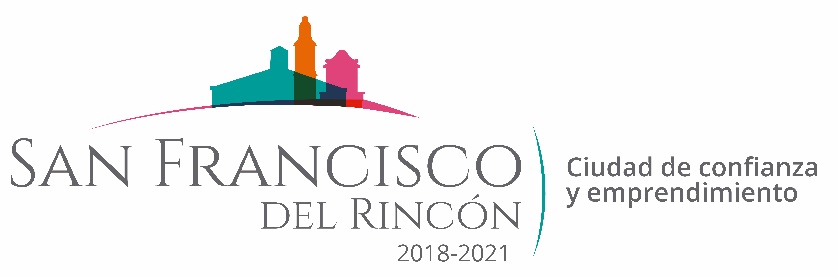 REPORTE MES DE FEBRERO MAQUINARIA
TRABAJOS EN LA COMUNIDAD BARRIO DE GUADALUPE DEL MEZQUITILLO
FECHA INICIO
FECHA TERMINO
CONCEPTO
20/02/2020
20/02/2020
EXTENDER MATERIAL EN TERRENO PARA FIESTA EN LA COMUNIDAD
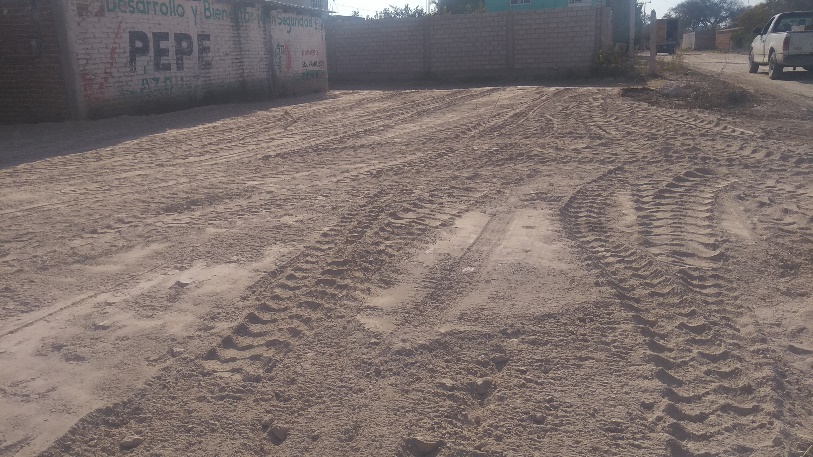 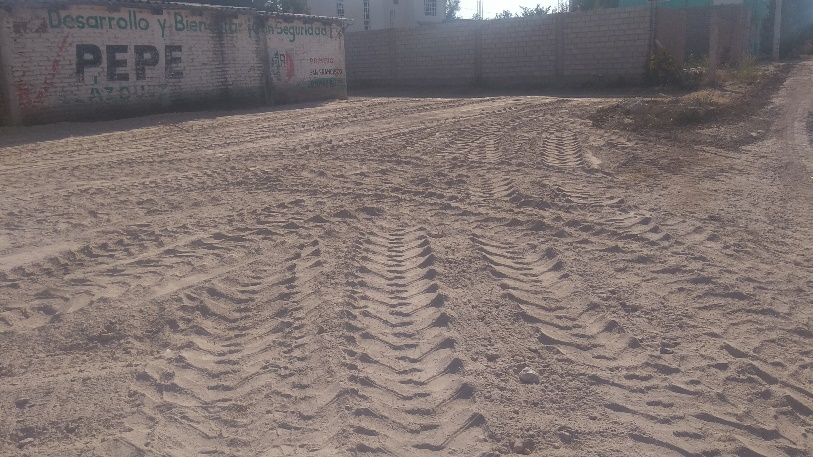